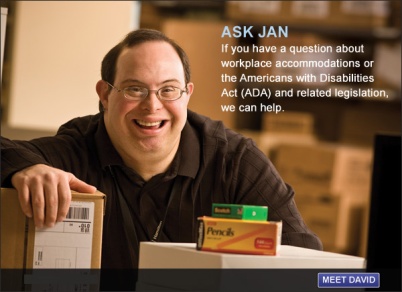 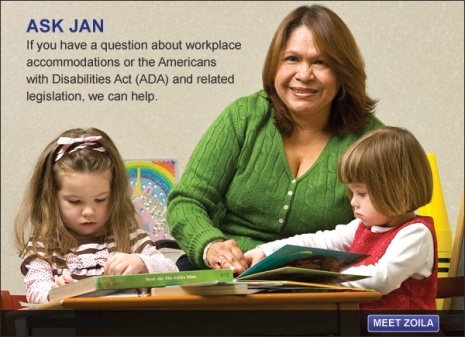 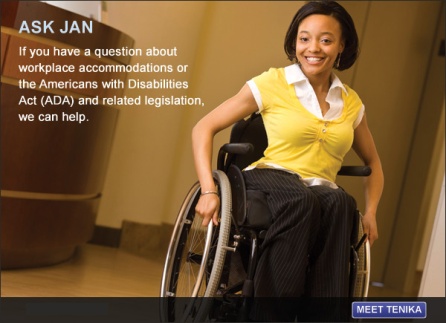 Perspectives from the Field 
How leading companies create accommodating workplaces 


   http://AskJAN.org/landingpage/JANAcademy2018
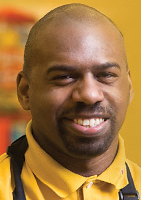 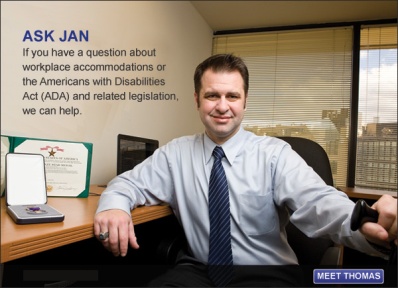 1
2
USBLN – JAN Accommodation Panel
KEVIN HILBRUNNER 
ABLE ERG VP of Activities, Master Planner in the Electronic Systems Sector
July 9, 2018
3
USBLN – JAN Accommodation PanelKevin Hilbrunner
Accommodations from an employee perspective
Follow your company policy / procedure
Do not be afraid to ask HR, Medical, Functional Manager for guidance as well as reach out to your ERG/BRG
There are many types of accommodations 
Here are some of my accommodations to help spark the conversation:
Enclosed office with tile floors and air purifiers 
Ergo equipment (desk, monitors, keyboard, etc.)
Talk to text SW
Adjusted work schedule and many more.
Employees need to have patience in the accommodation process, not all can occur overnight
4
THANK YOU
Emily Ladau
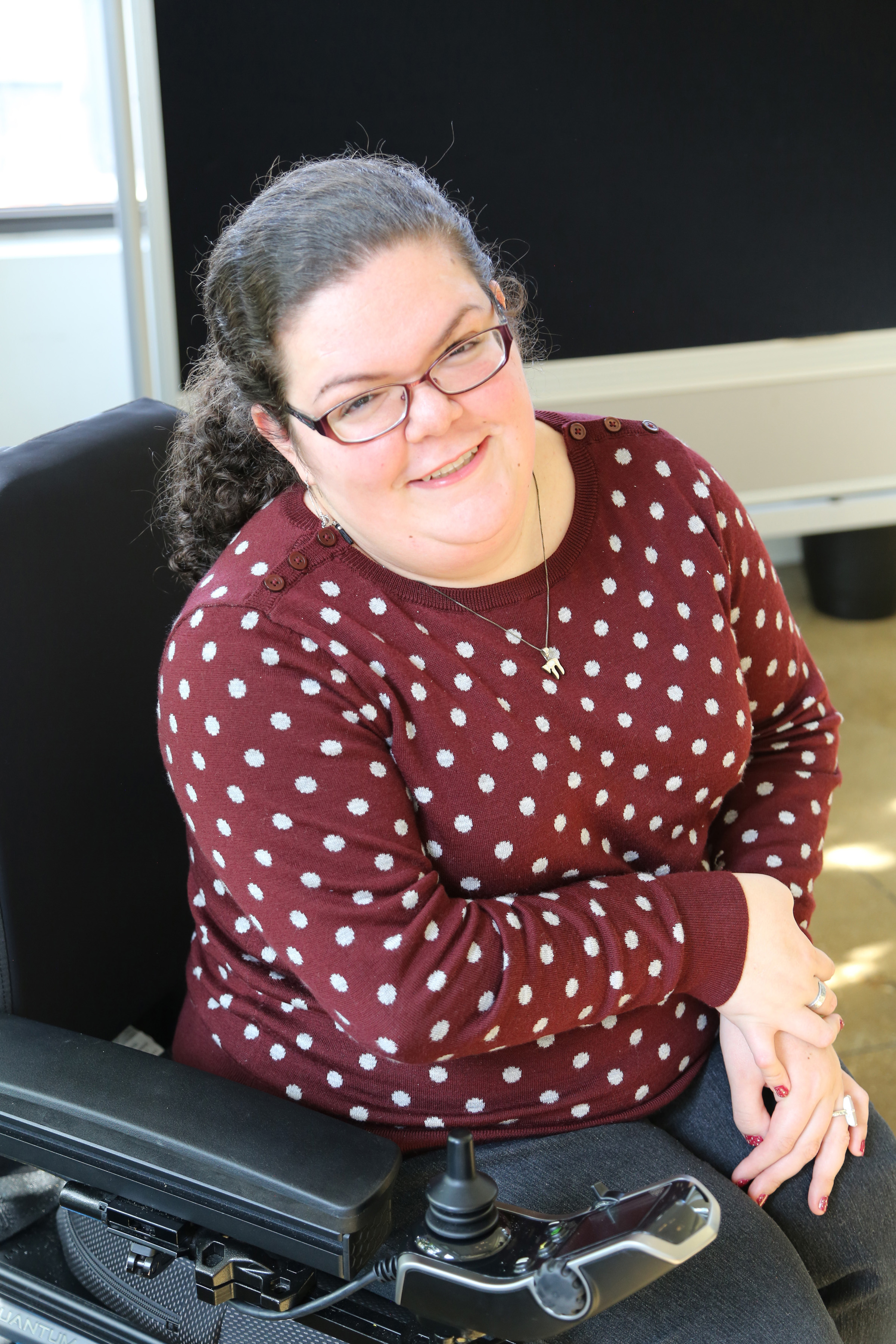 Communications Consultant
Concepts, Inc.
Employer Assistance and Resource Network on Disability Inclusion (EARN)
[Speaker Notes: Intro to Accessibility: What Employers Need to Know to Create a Technology-Accessible Workplace

Brett Sheats
National Project Director
Employer Assistance and Resource Network on Disability Inclusion (EARN)]
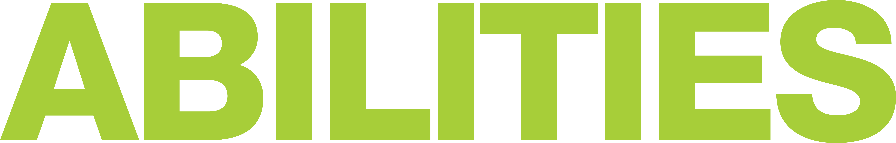 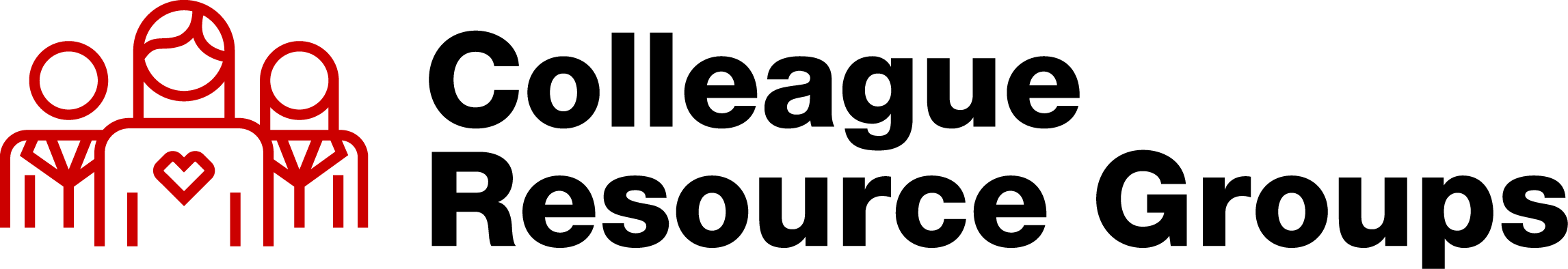 JAN Academy panel: Perspectives from the field
Anne Gardner
Program Administrator
Abilities CRG leadership team-DEI
July 9, 2018
Enterprise Success
Lead the way
Hire/keep the best
Ensure productivity via accommodations
Build the pipeline
Communicate policies and practices
Be tech savvy
Grow success
Best practices-into action
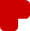 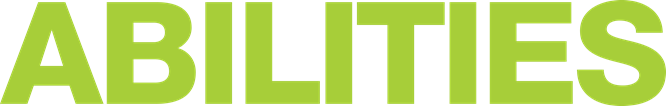 ©2018 CVS Health and/or one of its affiliates: Confidential & Proprietary
[Speaker Notes: Lead the Way: Inclusive Business Culture —
inclusive via engaged employees-CRGs
Hire (and Keep) the Best: Personnel Processes —
workplace initiatives, HR shape your career workshops
Ensure Productivity: Reasonable Accommodation Procedures —
accommodation team
Build the Pipeline: Outreach and Recruitment — 
workplace initiatives, recruiting, partnerships with universities, USBLN recruiting, gov agencies
Communicate: External and Internal Communication of Company Policies and Practices — 
internal-training, 1/4ly town hall, external-supplier website, job descr contain EOC statement. social media, press releases, executive appearances
Be Tech Savvy: Accessible Information and Communication Technology —
intranet, many different communication vehicles
Grow Success: Accountability and Continuous Improvement Systems —
GPS goal setting, IDPs, mentor programs

Reference: Office of Disability Employment Policy “Business Strategies that Work: A Framework for Disability Inclusion” 2012]
Employee success
DIFFERENTLY abled, not DISabled.
Examples of accommodations for non-apparent disabilities:
Flexible schedule
SAD light
Seating change
Workload reviews
Schedule major projects in Q2, Q3
Notes for reference
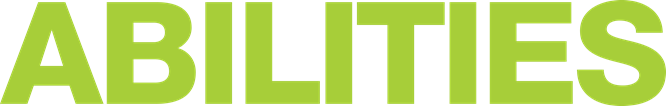 ©2018 CVS Health and/or one of its affiliates: Confidential & Proprietary
[Speaker Notes: It is the employee’s responsibility to ask for an accommodation.
Consult the company’s EAP program for help in determining how to ask for an accommodation.
Come prepared to the conversation with a list of items you are having difficulty with and what accommodations will help you to do your job.
Remember that you still have to perform to the same level of others and can not expect special treatment. 

Seating change to quieter area
Seating change to be near window for sunlight
SAD light
Flexible schedule for dr appts
Clear goal setting 
Organization assistance for memory issues
Depression-difficulty in the am-allow to make up time by working later]
Thank You
9
©2018 CVS Health and/or one of its affiliates: Confidential & Proprietary
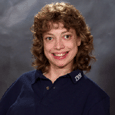 Tracy Schramm
IBM i Global Support Center Manager
Leader of the Global Persons with Disabilities BRG
Leader of the Rochester, MN PwD BRG
Strategist, Military & Diversity Sourcing
Bri Sambo
Donna Wright
Sr. Manager, Military & Diversity Sourcing
T-Mobile Confidential
Accommodations & the Manager/Employee Relationship
Accommodations can change depending on prognosis and treatment.
Employee: Self-Advocacy 
Manager: Understanding the accommodation & workplace policy/process
Reasonable accommodations don’t have to be expensive or complicated!
The solution may be much less expensive than you think
57% of workplace accommodations cost absolutely nothing
T-Mobile Confidential
For More Information
Contact JAN
   (800) 526-7234 (V) - (877) 781-9403 (TTY)
AskJAN.org
jan@askjan.org
(304) 216-8189 via Text
janconsultants via Skype

Thank you for attending!
http://AskJAN.org/landingpage/JANAcademy2018
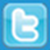 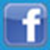 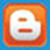 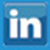 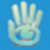 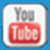 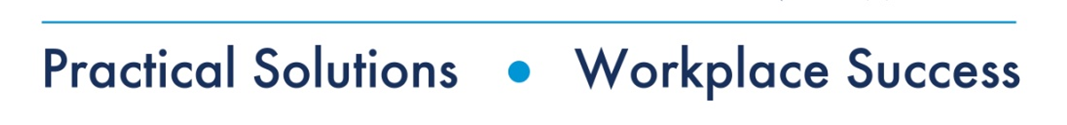 13